AUSBILDUNG
BATISTE DUMAS
UNIVERSITÄT | Grad
2000
2004
Marketing Spezialist
Lorem ipsum dolor sit amet, consectetur adipiscing elit.
UNIVERSITÄT | Grad
2000
2004
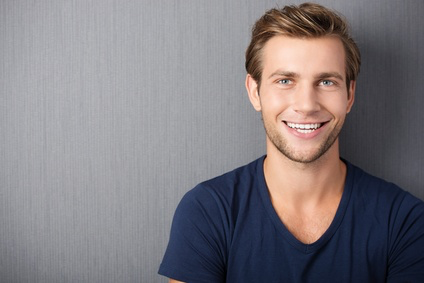 Lorem ipsum dolor sit amet, consectetur adipiscing elit.
UNIVERSITÄT | Grad
2000
2004
Lorem ipsum dolor sit amet, consectetur adipiscing elit.
BERUFSERFAHRUNGEN
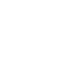 000 111 333 / 000 222 444
Lorem ipsum dolor sit amet, consectetur adipiscing elit. Morbi tristique sapien nec nulla rutrum imperdiet. Nullam faucibus augue id velit luctus maximus. Interdum et malesuada fames ac ante ipsum primis in faucibus.
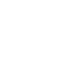 name@mail.com
UNTERNEHMEN BERUFSBEZEICHNUNG
2000 - 2004
12 Street Name, Berlin
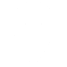 Facebook.com/name
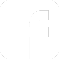 LinkedIn.com/name
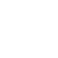 Lorem ipsum dolor sit amet, consectetur adipiscing elit. Morbi tristique sapien nec nulla rutrum imperdiet. Nullam faucibus augue id velit luctus maximus. Interdum et malesuada fames ac ante ipsum primis in faucibus.
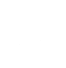 Instagram.com/name
UNTERNEHMEN BERUFSBEZEICHNUNG
2000 - 2004
ÜBER MICH
Lorem ipsum dolor sit amet, consectetur adipiscing elit. Morbi tristique sapien nec nulla rutrum imperdiet. Nullam faucibus augue id velit luctus maximus. Interdum et malesuada fames ac ante ipsum primis in faucibus. Etiam bibendum, ante nec luctus posuere, odio enim semper tortor, id eleifend mi ante vitae ex. Sed molestie varius erat a aliquet.
Lorem ipsum dolor sit amet, consectetur adipiscing elit. Morbi tristique sapien nec nulla rutrum imperdiet. Nullam faucibus augue id velit luctus maximus. Interdum et malesuada fames ac ante ipsum primis in faucibus.
UNTERNEHMEN BERUFSBEZEICHNUNG
2000 - 2004
SPRACHEN
FÄHIGKEITEN
Englisch
Französisch
Business
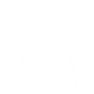 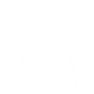 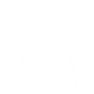 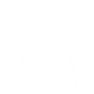 Spanisch
Marketing
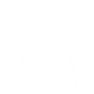 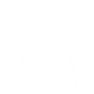 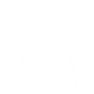 Italienisch
Management
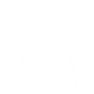 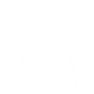 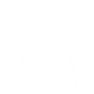 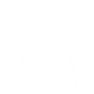 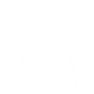